Unidade 3
A historia do noso planeta
1. Ideas históricas sobre a idade da Terra
Que é a Xeoloxía?
Cal é a idade aproximada da Terra? Qué feito permitiu calcular a súa idade?
2. Actualismo e uniformismo
TEORÍAS QUE EXPLICAN OS FEITOS DO PASADO
Actualismo. 
Uniformismo
Catastrofismo
Neocatastrofismo
3. Que nos din os fósiles?
Que é un fósil?
Que é a fosilización? Como é o proceso de fosilización?
https://www.youtube.com/watch?v=w1HdhVG8TGs
Que é a paleontoloxía?
Que proporcionan os fósiles? Que permiten?
Fósiles guía
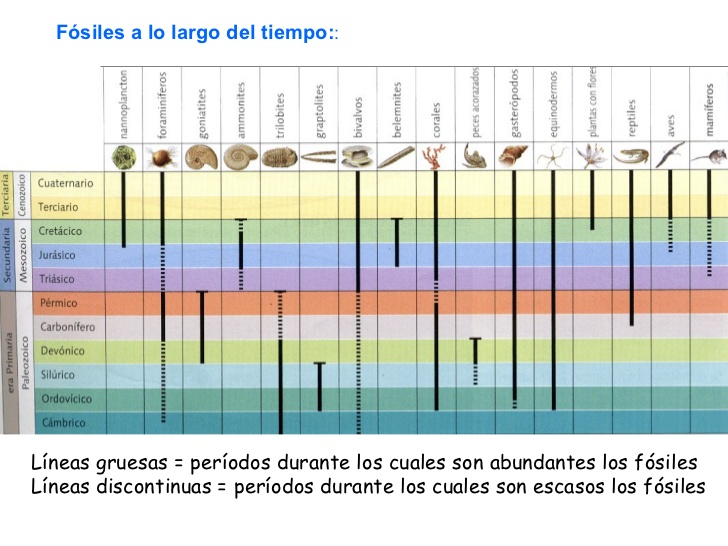 Páx 58: 24, 25, 26
4. A medida do tempo xeolóxico
Que é a xeocronoloxía?
Que é a datación absoluta? E a relativa?
Técnicas de datación absoluta
Reloxos biolóxicos
Reloxos estratigráficos
Reloxos radioactivos
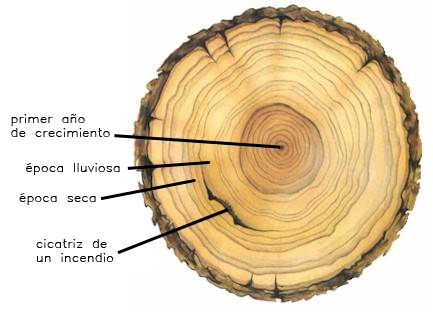 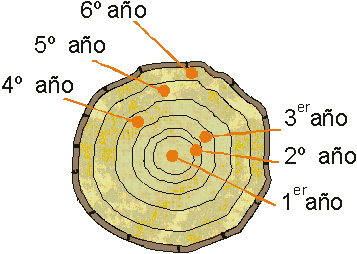 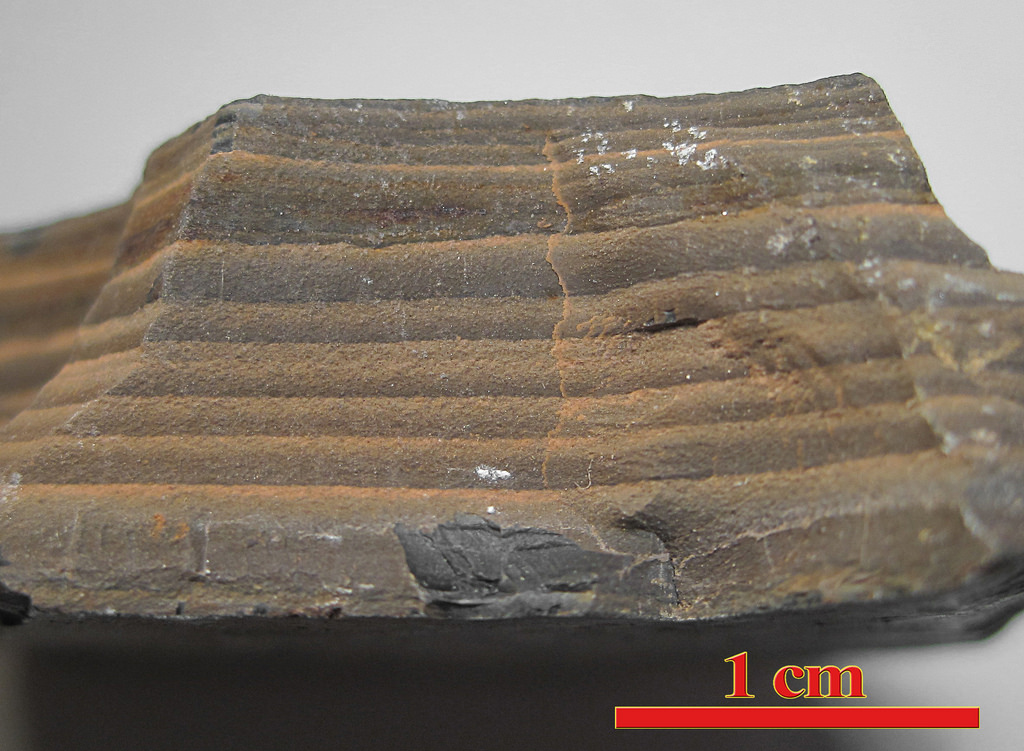 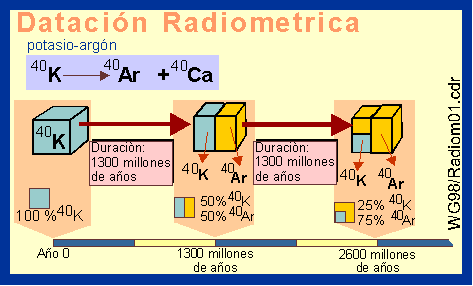 Páx 47: 9
Páx 58: 28, 29, 30
5. Xeocronoloxía ou datación relativa
Ppio de superposición dos estratos.
Ppio de superposición dos acontecementos xeolóxicos
Pio de correlación estratigráfica
Concordancias e discordancias estratigráficas.
Páx 49: 11
Páx 59: 38
6. Xeoloxía histórica
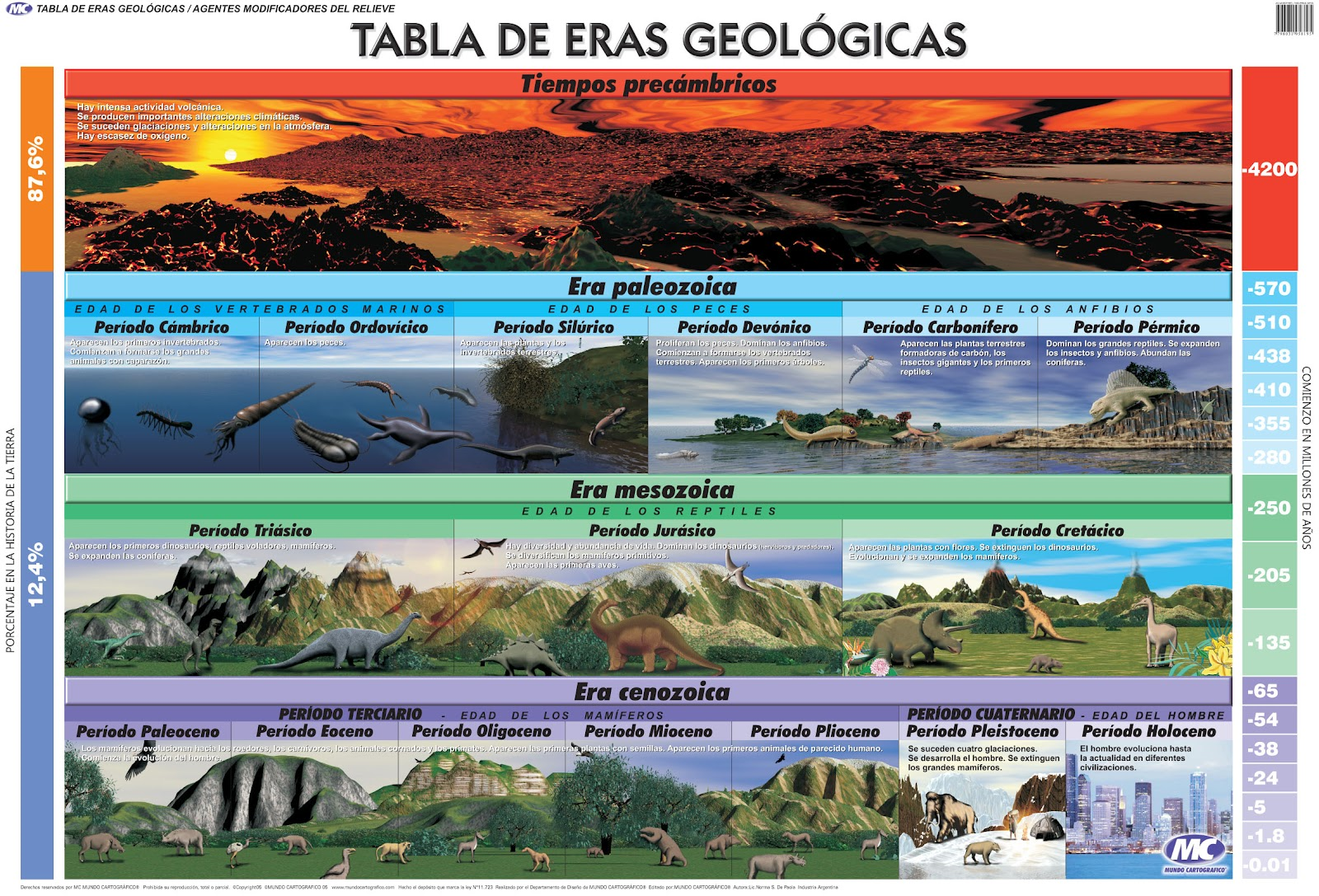 (Tabla)
7. Precámbrico. O pasado máis remoto
(Marcar o importante)
https://www.youtube.com/watch?v=yMmy36aPlNU
8. Paleozoico. A diversidade da vida
Marcar o importante
A biosfera no Paleozoico
Os fósiles guía 
Eventos xeolóxicos

https://www.youtube.com/watch?v=rBSw3jw0Eag
https://www.youtube.com/watch?v=eXf_eRb7KvI
9. Mesozoico. A era dos réptiles
Marcar o importante
A biosfera no Paleozoico
Os fósiles guía 
Eventos xeolóxicos

https://www.youtube.com/watch?v=nFXKKIb1wHk
10. Cenozoico
Marcar o importante
A biosfera no Paleozoico
Os fósiles guía 
Eventos xeolóxicos

https://www.youtube.com/watch?v=e6s8D03k7hM
Icnitas